Game 9
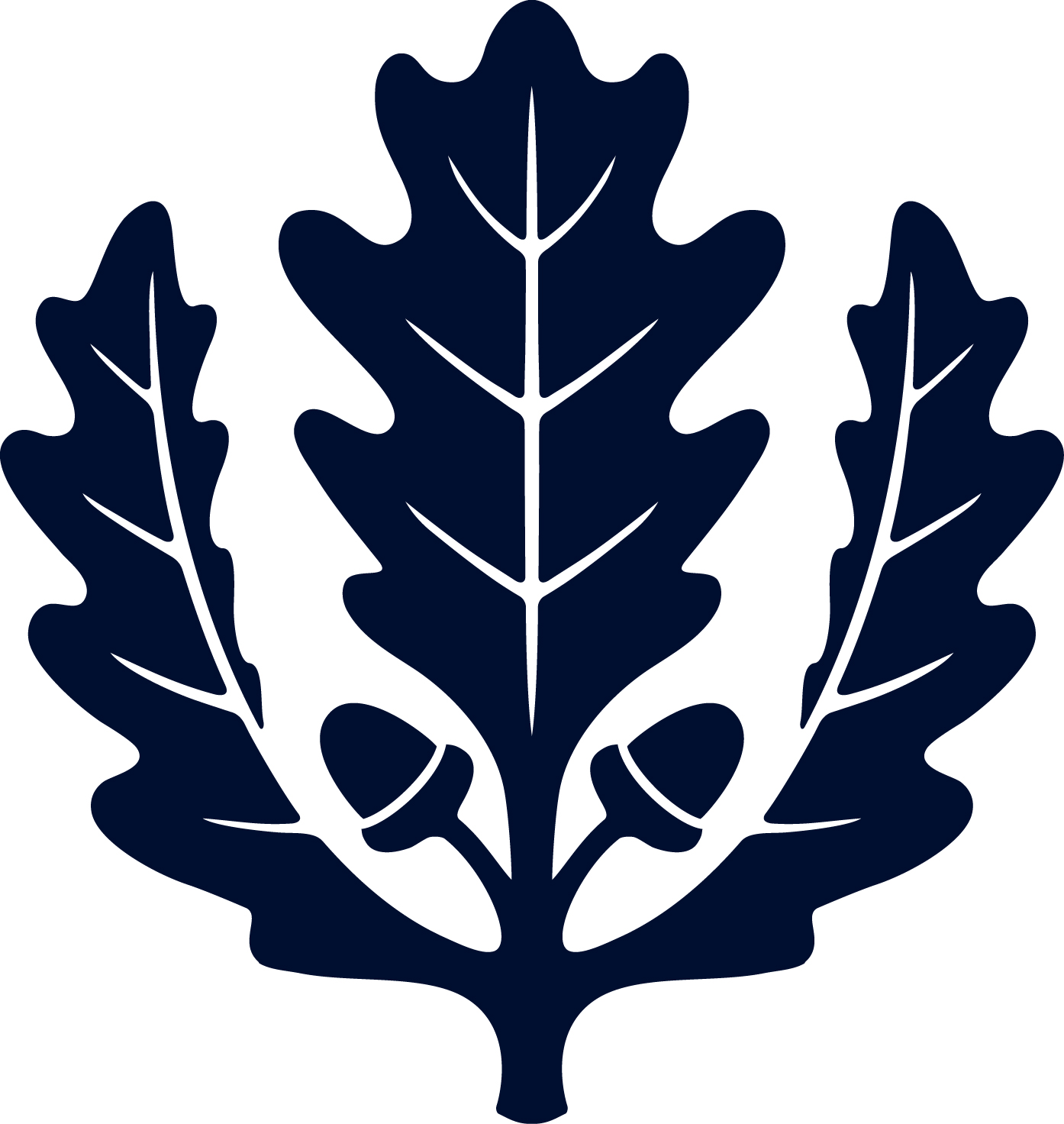 Winner’s Curse
Bidding for a Company
Uncertain Valuation
	A company is worth between 
	$0 and $1000 per block of shares
Synergy
	Worth of company increases                                     
	by 50% if purchased
Adverse Selection
	Offer only accepted                                                      
	if company is worth less than offer
2
value
1500
1000
0
bid
0
1000
3
value
1500
1000
0
bid
0
1000
4
value
1500
loss
profit
1000
0
0
5
value
1500
loss
profit
1000
0
bid
0
1000
6
0
1000
500
0
1000
b
½b
Why?
Expected value of the company is irrelevant!


Consider only the expected value of the company if you win!
7
Expected Profit
Bid b dollars
Expected value if you win:		½b
	If win, company’s value between 0 and b
Synergy: 50% added value:		¾b 
	1.5 x ½b = ¾b		
	
	if win: pay b but receive ¾ b

Expected Loss if you win: 		¼ b
Probability of winning: 		b  / 1000
Expected loss: 			b2 / 4000
8
100 Random Company ValuesPlace a Bid of 500
9
49 Eliminated(V > 500)
10
Value with Synergies(V x 1.5)
11
Profits and Losses(Value minus Bid)
12
Summary
-479,  -470,  -449,  -441,  -423,  -413,
-371,  -365,  -363,  -359,  -336,  -332, 
-320,  -306,  -303,  -299,  -287,  -255, 
-234,  -204,  -204,  -204,  -189,  -174,
-117,  -114,  - 99,  - 96,  - 87,  - 72

241,  234,  228,  208,  178,  160,  142,
129,  106,  100,   97,   85,   84,   75,
 49,   48,   34,   34,   25,    4,    1
13
Summary 
For a Bid of 500
Lost Auction:			49%
Profit of 0
Won but Lost:			30%
Average Profit of -279
Won but Won:			21%
Average Profit of  108

Overall profit:
49%(0) + 30%(-279) + 21%(108)  =  		- 61
14
Results
Winners			
Matthew		bid $0,   lost $0
Haining		bid $6,   lost $0
	
Cursed			bid $1000, lost $250
Amari
Justin J.
15
Quality of Information
Game 1	
Very poor!
On average, you can’t win!
	
Game 2
Company worth $1000 to $2000
On average, you can’t lose!
16
Results
Most profitable:

Bid $2000, win $250	(7 people)

Least profitable:

Bid $1000, win $0		(2 people)
17